PLANTILLA DE CARTA DEL PROYECTO SIX SIGMA
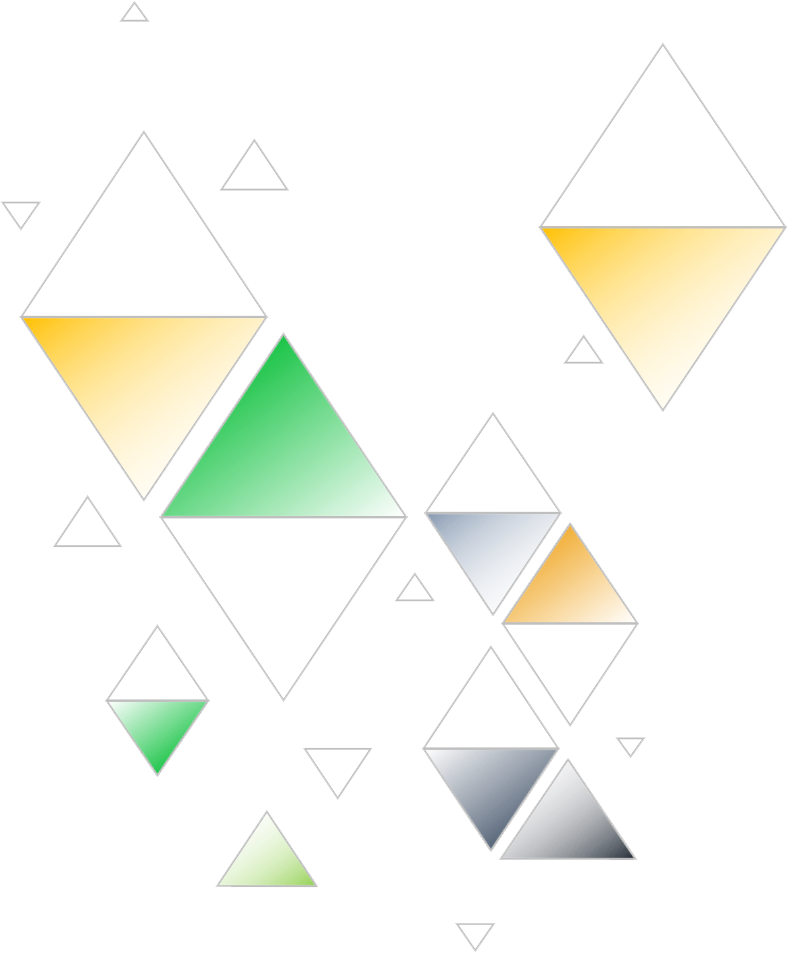 RECORDATORIO IMPORTANTE
Una carta escrita narrativa debe ser distribuida y firmada por los patrocinadores del proyecto. Puede adjuntar una versión completa de esta plantilla a su carta escrita narrativa en un esfuerzo por mantenerla corta y concisa. 

Asegúrese de reunirse con el equipo del proyecto y los patrocinadores antes de completar esta plantilla. Gran parte de la información requerida deberá provenir de una discusión con los miembros del equipo y los patrocinadores.
PLANTILLA DE CARTA DEL PROYECTO SIX SIGMA
CARTA DEL PROYECTO SIX SIGMA
INFORMACIÓN GENERAL DEL PROYECTO
CARTA DEL PROYECTO SIX SIGMA
TABLA DE CONTENIDOS
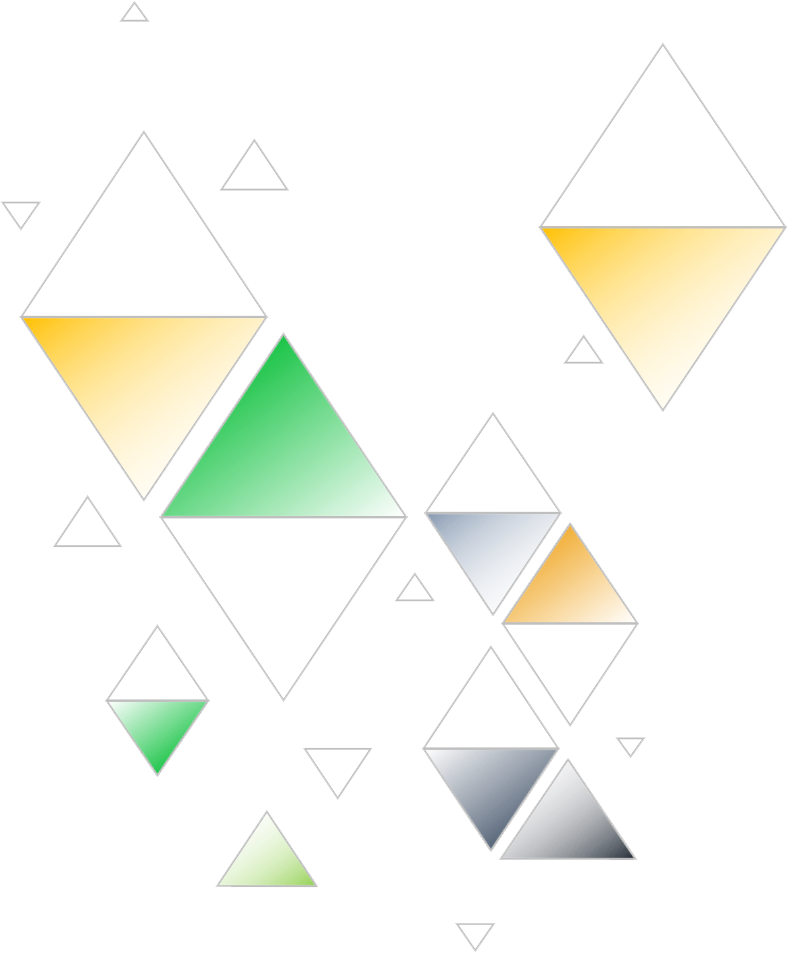 4
1
VISIÓN GENERAL DEL PROYECTO Y ALCANCE DEL PROYECTO
BENEFICIOS Y CLIENTES
2
5
RIESGO, RESTRICCIONES Y SUPOSICIONES
CALENDARIO TENTATIVO
3
6
RECURSOS Y COSTOS
PREPARADO POR...
| DE LA CARTA DEL PROYECTO SIX SIGMA   TABLA DE CONTENIDOS
INFORME DEL PROYECTO
1. VISIÓN GENERAL DEL PROYECTO
ALCANCE DEL PROYECTO
INFORME DEL PROYECTO
VISIÓN GENERAL DEL PROYECTO Y ALCANCE DEL PROYECTO
2. CALENDARIO TENTATIVO
INFORME DEL PROYECTO
CALENDARIO TENTATIVO
3. RECURSOS
COSTOS
INFORME DEL PROYECTO
RECURSOS Y COSTOS
4. BENEFICIOS Y CLIENTES
INFORME DEL PROYECTO
BENEFICIOS Y CLIENTES
5. RIESGOS, RESTRICCIONES Y SUPUESTOS
INFORME DEL PROYECTO
RIESGOS, RESTRICCIONES Y SUPOSICIONES
6. PREPARADO POR
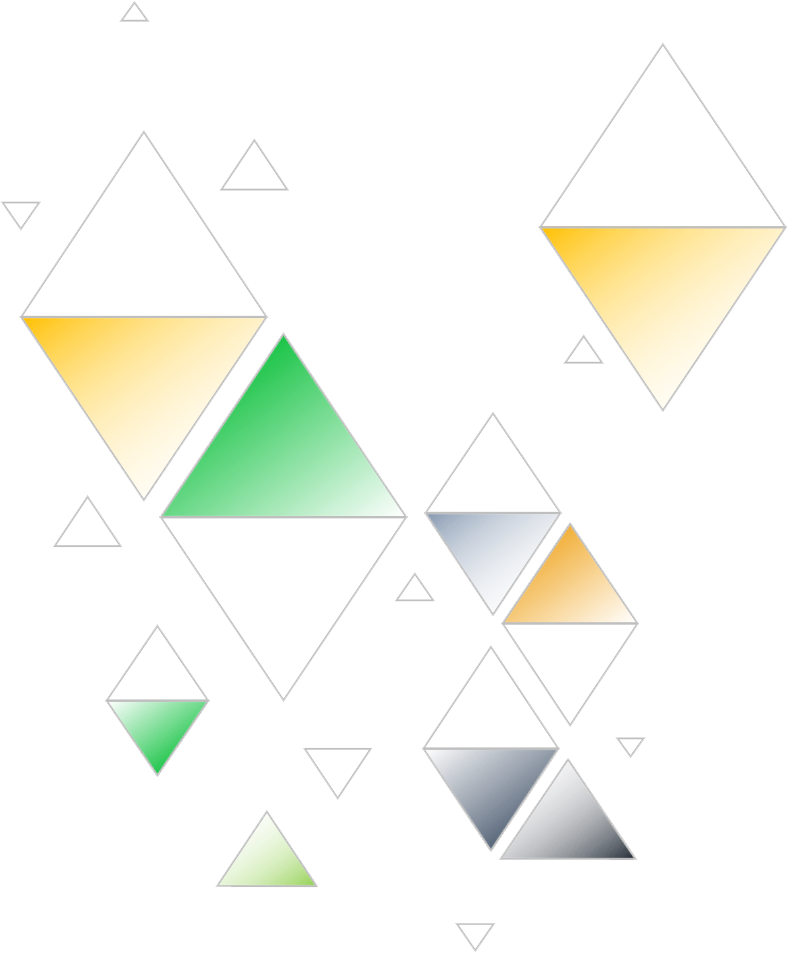 PREPARADO POR